晨間英語100句Morning English21~40
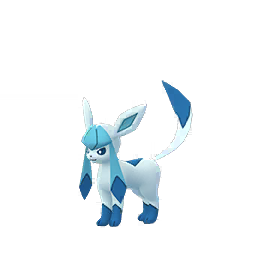 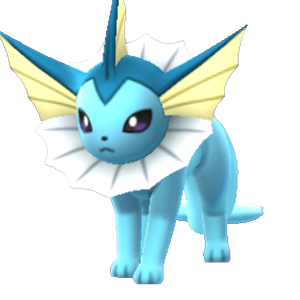 秀林國小校園情境英語
推動小組製作
非常感謝你
021
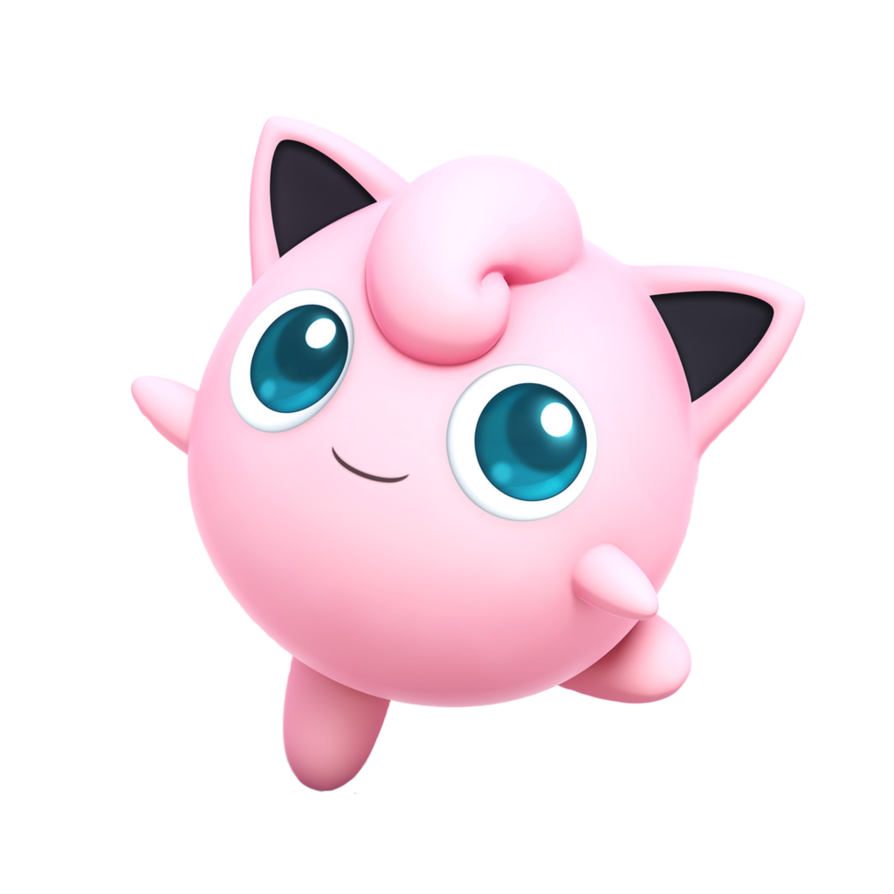 Thank you very much.
不客氣
022
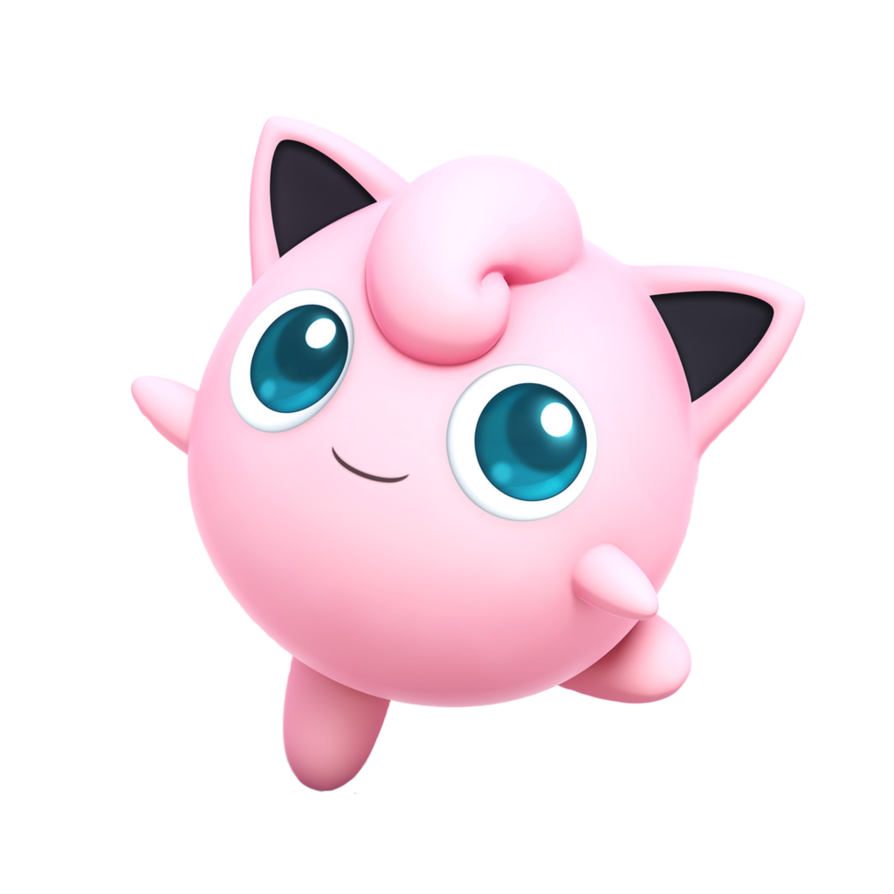 You’re welcome.
待會見
023
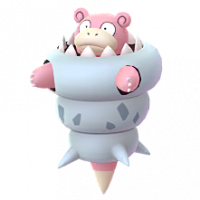 See you later.
好久不見
024
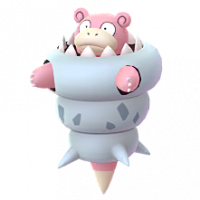 Long time no see.
請坐下
025
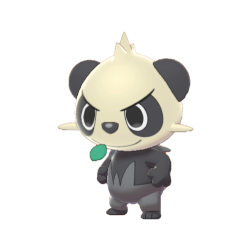 Sit down, please.
請起立
026
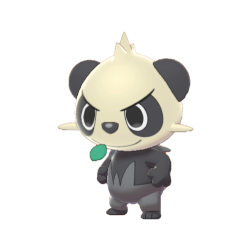 Stand up, please.
請安靜
027
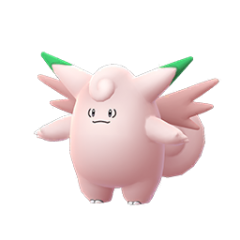 Be quiet, please.
請注意
028
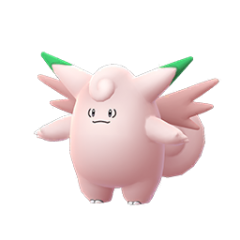 Attention, please.
我能上廁所嗎?
029
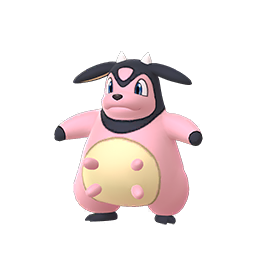 May I go to the restroom?
我能洗手嗎?
030
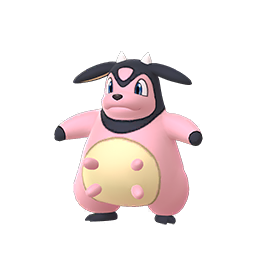 May I wash my hands?
通過30關了!恭喜你!
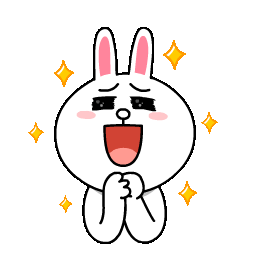 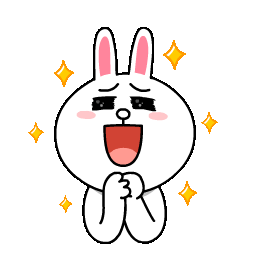 我能幫你嗎?
031
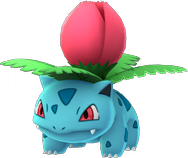 May I help you?
我能借枝鉛筆嗎?
032
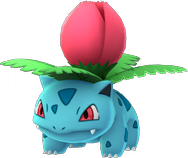 May I borrow a pencil?
你能幫我嗎?
033
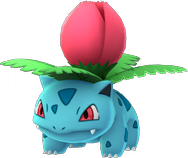 Can you help me?
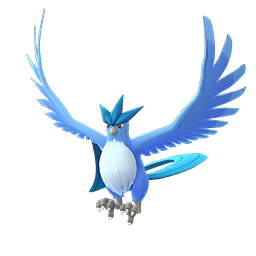 老師我有一個問題
034
Teacher, I have a question.
現在幾點?
035
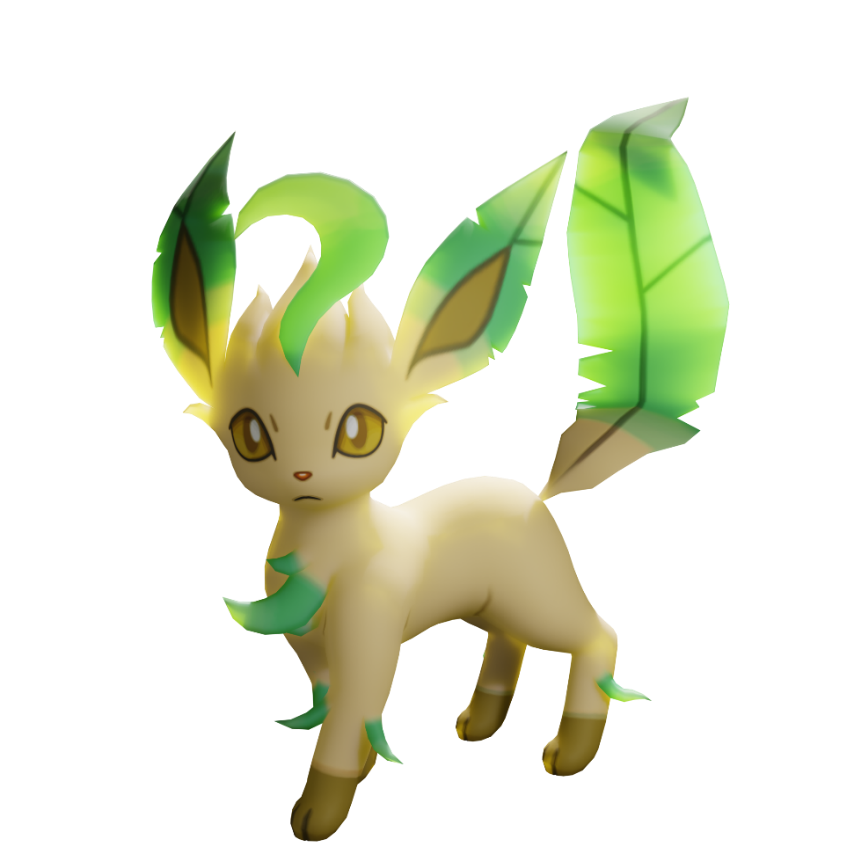 What time is it?
現在九點
036
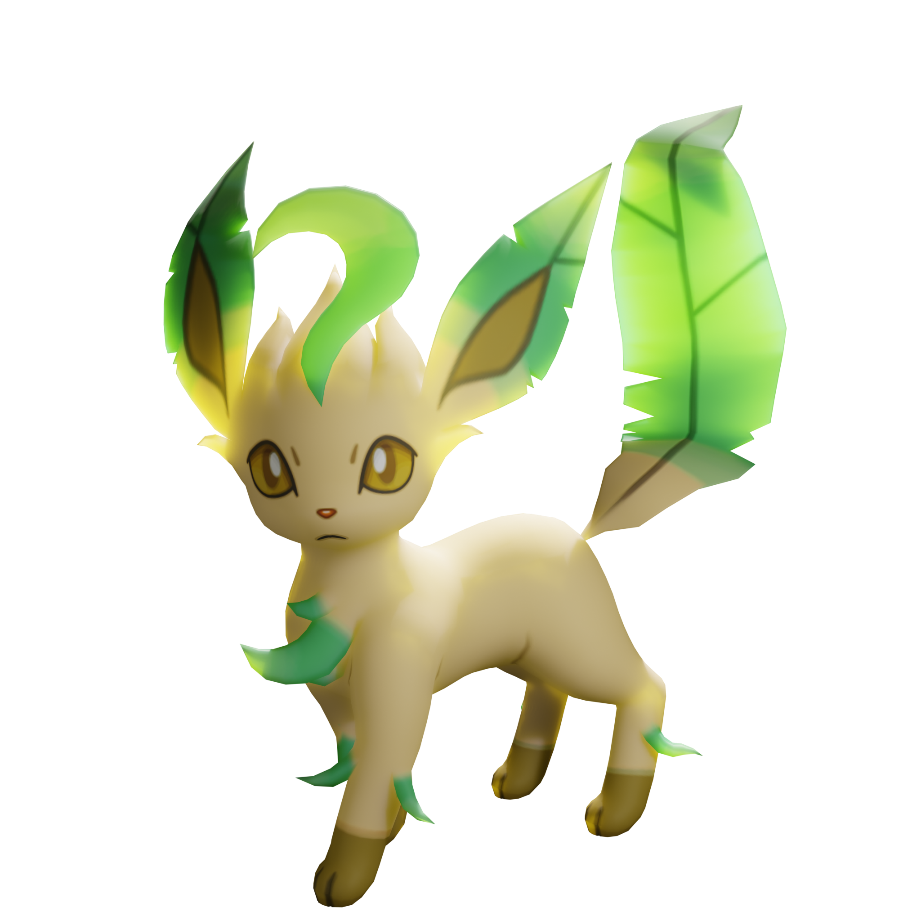 It’s nine o’clock.
現在八點半
037
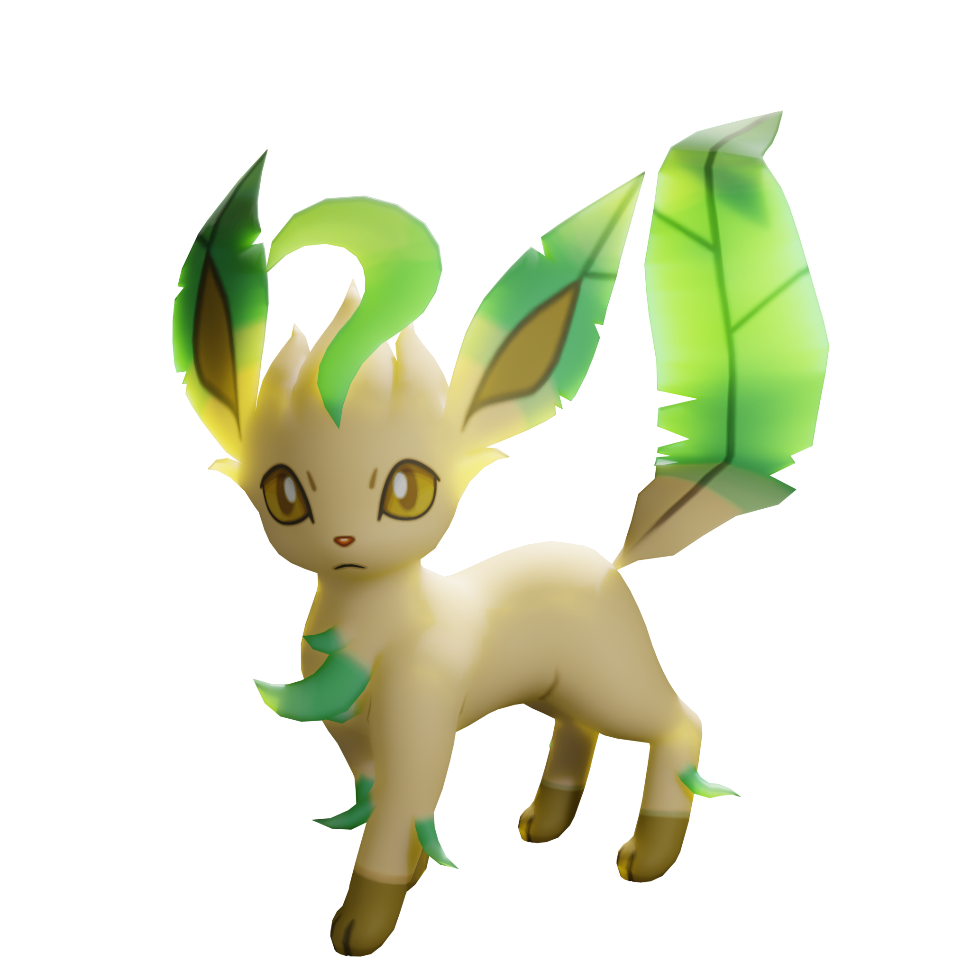 It’s eight thirty.
抱歉我遲到了
038
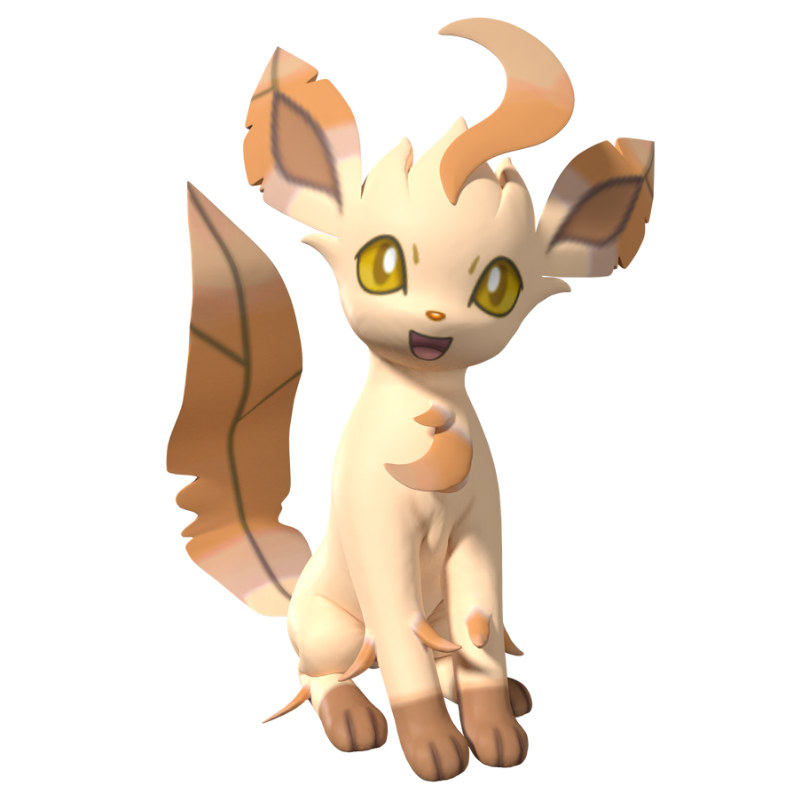 Sorry. I’m late.
吃午餐時間到了
039
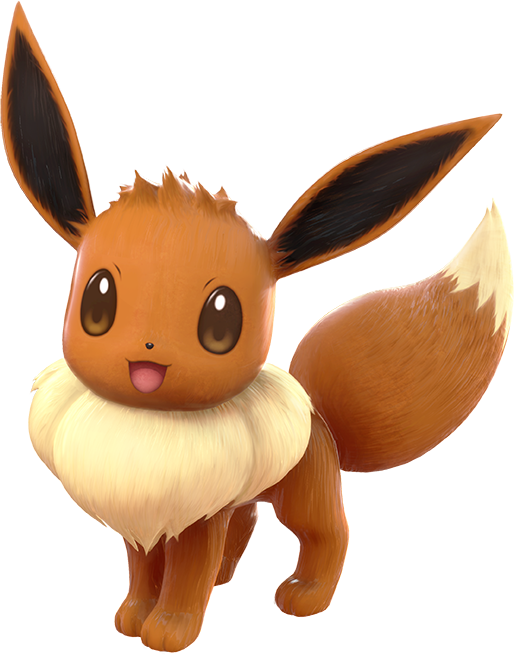 It’s time. for lunch.
該睡覺了
040
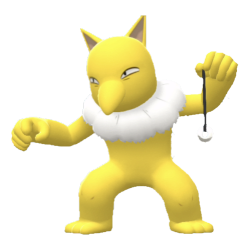 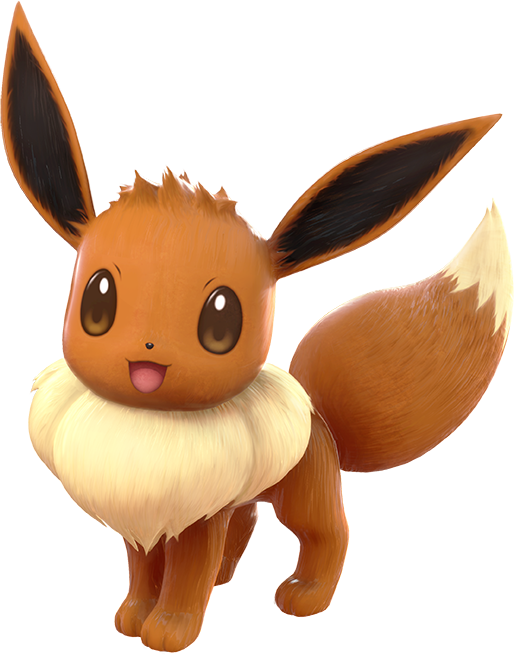 It’s time. to sleep.
通過40關了!恭喜你!
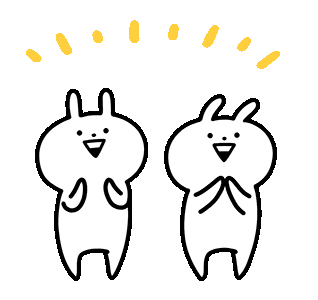 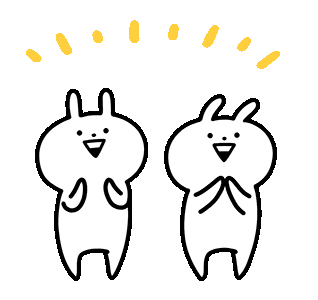